APRA SENIOR FORUM
October 21, 2020
Patty Contreras, Human Services Program Coordinator
City of Phoenix Human Services Department
City of Phoenix Senior Programs
COVID-19 PANDEMIC RESPONSE
Senior Centers closed on March 13, 2020
Members are receiving 5 frozen meals delivered on Mondays
Senior Center staff is teleworking
Members receive outreach and well-check calls throughout the week
Senior Companion Program and NAU Nursing Students are assisting with calls
Virtual Programming has begun
WebEx
Conference Calls
VIRTUAL PROGRAMMING
VIRTUAL PROGRAMMING ROADBLOCKS AND DRAWBACKS
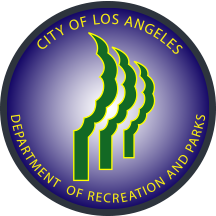 City of Los Angeles Department of Recreation and Parks
Live streaming classes.  
Fitness Classes - a boot camp type and chair exercise
Classes facilitated by full-time staff
Using Zoom for live stream
Collaborating with LA Cityview Television Channel 35
Classes are taped live so public can watch and partake in a fitness class on TV
RecConnectLA:  https://www.laparks.org/virtualrecreation [laparks.org]
The public can access "on-demand" classes in Fitness, Gentle Fitness, Enrichment, and Virtual Gallery
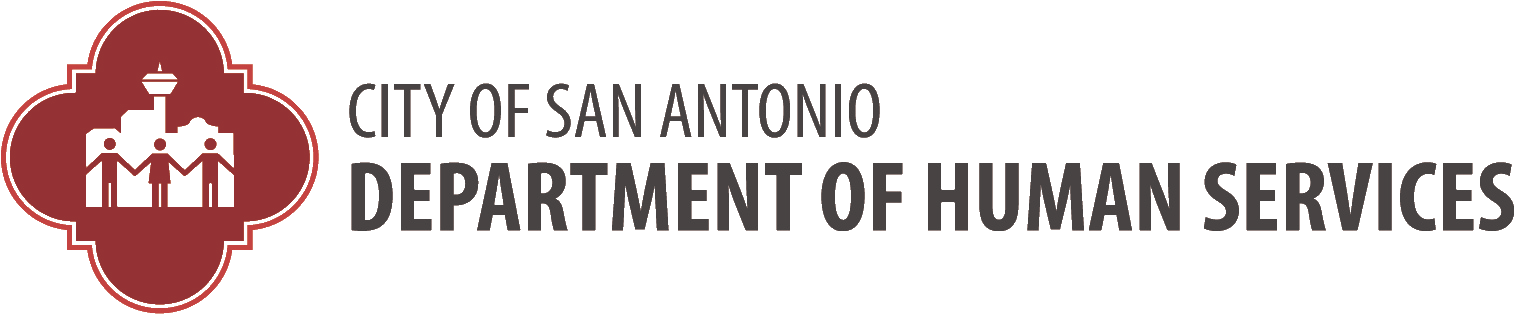 52 Senior Centers and Nutrition sites (18 city staff operated)
Recreational activities such as Zoom Bingo, Loteria, music, Exercise 
Facilitated by staff
Many classes being provided by contracted agencies (YMCA, YWCA, OASIS, etc.)
Primarily using Zoom, Conference Calls and YouTube
Exercise, Art, Technology, Dance, Music, and Health/ Wellness/Consumer presentations
Some members do not have access to technology 
Staff created activity booklets and newsletters will wellness information, nutrition info, puzzles, etc.
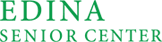 Many seniors are not tech savvy
Using Zoom, WebEx, Local Cable Channel
Programming provided in a non-virtual environment
Intergenerational Pen Pal program (Dear Edina) 
Art for Seniors 
National Council on Aging – Aging Mastery Program Starter Kits 
Received a grant through our local Area Agency on Aging to distribute NCOA’s AMP starter kits to interested individuals. 
RECtivity Boxes 
Activity boxes mailed to participants front door. 
WALKtober Challenge
Questions?